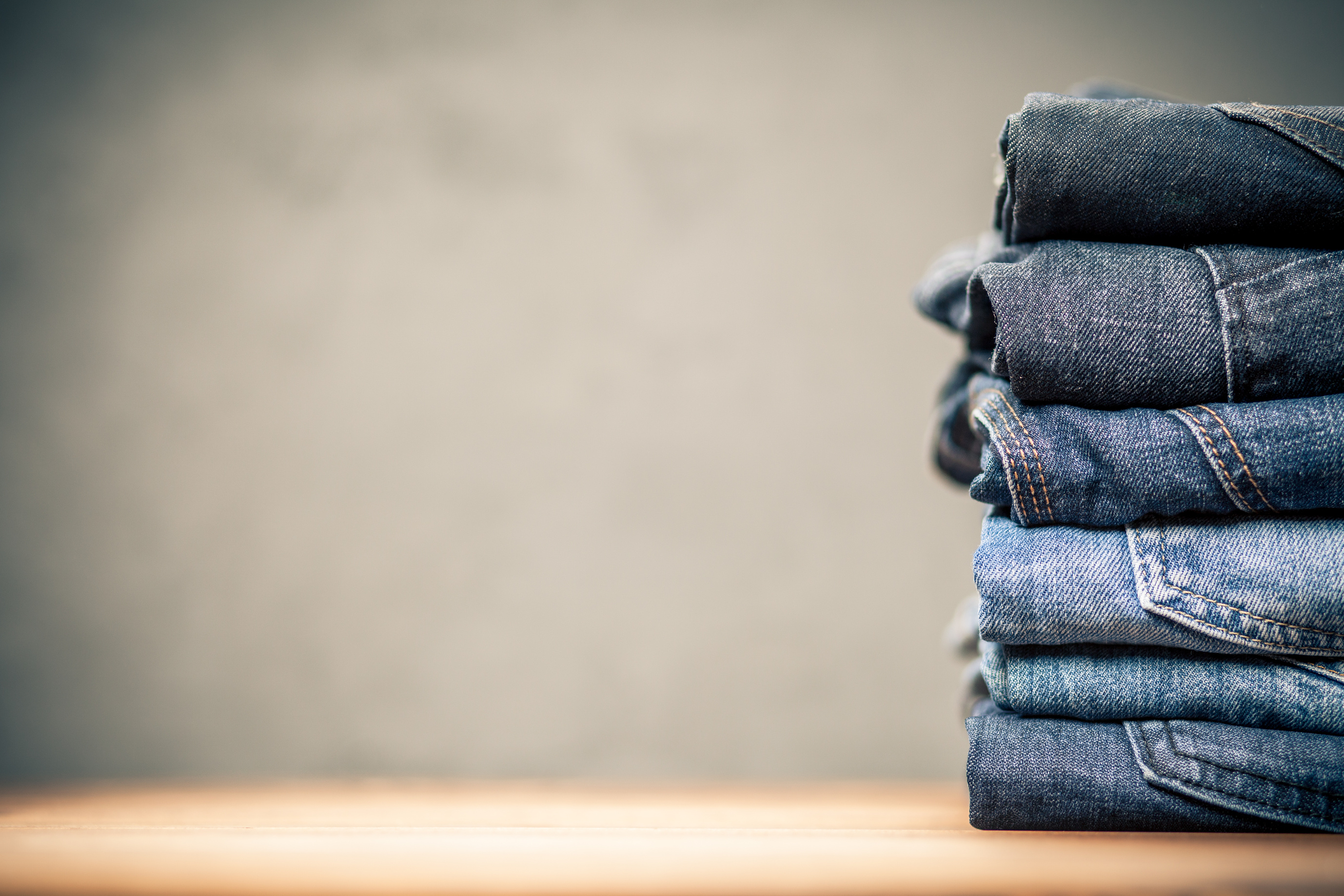 SBĚR A TŘÍDĚNÍ TEXTILU
SPOLUPRÁCE 
S NEZISKOVÝMI ORGANIZACEMI
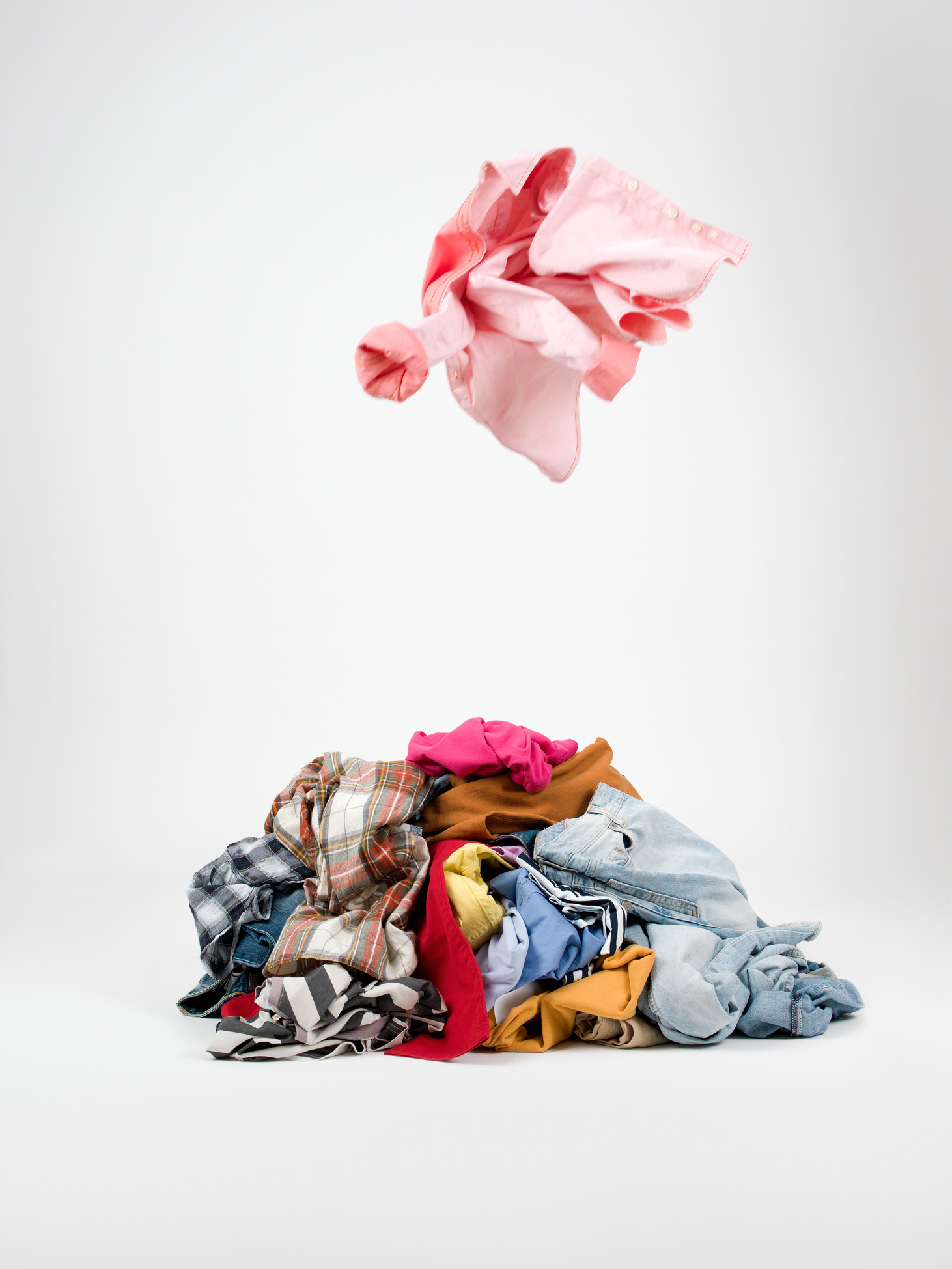 ZÁKLADNÍ 
FAKTA
Textil na skládkách
Sběr POTEX 
Existence na trhu
Intenzivně podporované neziskové organizace
Celková hodnota podpory
200.000 tun/rok
3.000 tun/rok
14 let
9 organizací

1.500.000 Kč/rok
[Speaker Notes: Počet sebraného oblečení celkem 20.703.701 – odklonění ze skládek od počátku působení]
Ekologická
Sociální
Cirkulární
ROLE POTEX 
v cirkulární ekonomice
Podpora neziskového sektoru a lidí v nouzi.
Příprava textilu na míru.
Zpětný odběr textilu.
Služba občanům a městu.
Charitativní využití textilu jako nedílná složka CE.
Sběr textilu i podpora  v dané lokalitě.
Omezení spotřeby, opětovné použití          a recyklace.
Odklonění textilu       z odpadového toku.
Prodloužení životnosti materiálů.
Snížení dopadů na životní prostředí.
POTŘEBY SPOLUPRÁCE 
s neziskovými organizacem
[Speaker Notes: Ekologický aspekt
- Odklonění použitého a nepotřebného textilu z odpadového toku.

- Prodloužení životnosti textilu a materiálů, ze kterých byl vytvořen  a udržení produktů a materiálů v oběhu tak dlouho, jak je to jen možné.

- Snížení uhlíkové stopy, spotřeby vody, energie

Sociální aspekt
- Podpora lidí v nouzi a klientů neziskových organizací
- Vytřídění a rozdělení textilu mezi neziskové organizace
- Zpětný odběr oblečení od neziskovek – dostávají od lidí to, co nepotřebuji
- Služba MČ a občanům Prahy

Cirkulární aspekt
- Charitativní využití textilu je důležitou složkou cirkulární ekonomiky. Potex zajišťuje infrastrukturu a systém pro redistribuci do té části ekonomiky, kde je textil zrovna potřeba.
- Sběr i podpora v dané lokalitě, eliminace transportu
- Podpora regionu a komunity/ komunitních programů
- Účastníci sběru textilu jsou hlavními přispěvateli v hierarchii nakládání s odpady, zamezení, snížení, opětovné použití a recyklace odpadu.]
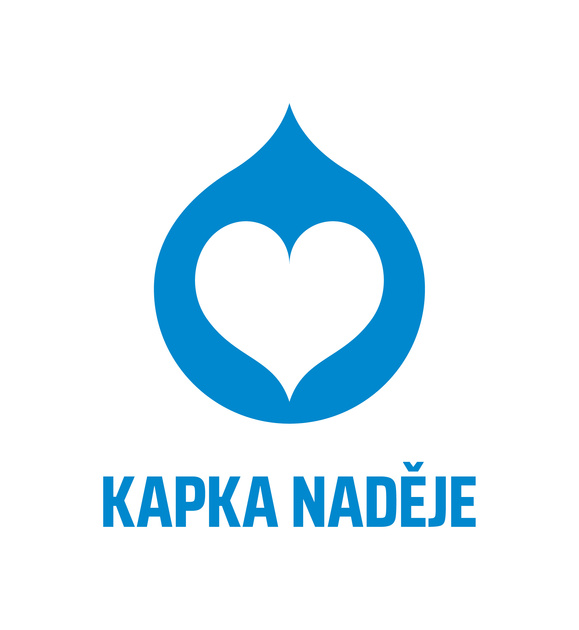 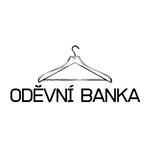 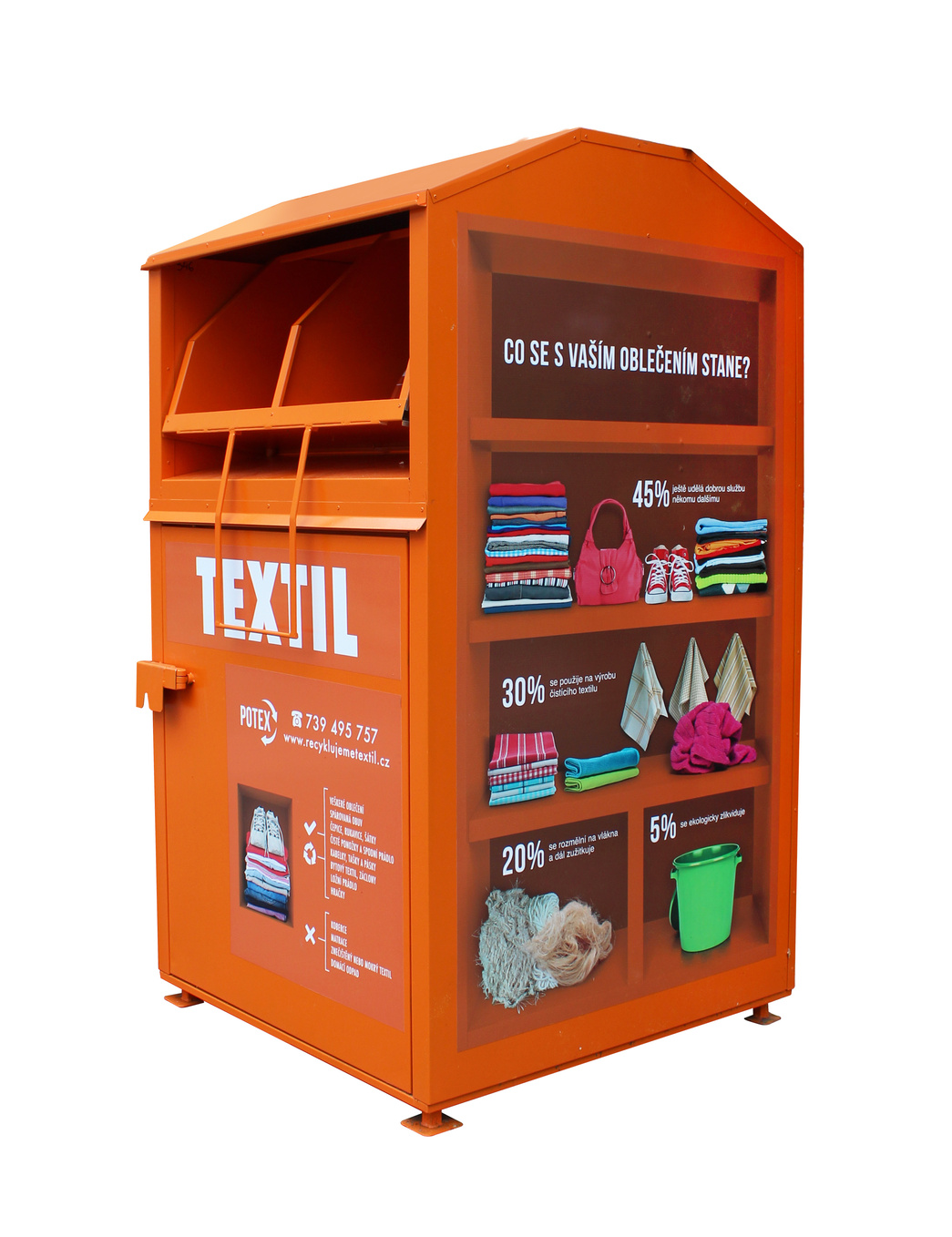 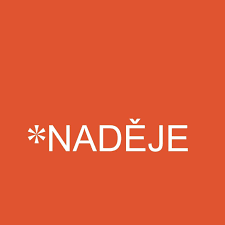 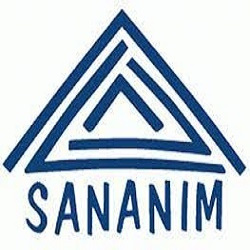 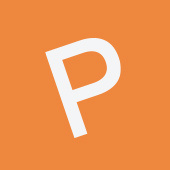 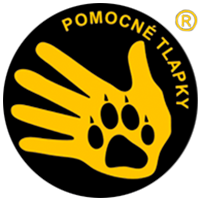 POTEX - PODPORA
Oděvní banka

Klub svobodných matek

Naděje

CSSP

Progressive

Sananim

Kapka naděje

Linka bezpečí

Pomocné tlapky
[Speaker Notes: Strategie EU pro udržitelné a oběhové textilní výrobky

- V roce 2025 vejde v platnost povinná separace textilu. 

- Jsme připraveni?

- Sběratelé textilu stojí na konci životního cyklu. Řeší následky a snaží se hledat nové možnosti recyklace a spolupráce. Na vlastní náklady, bez podpory.

- Musí se ale stát hlavně kroky na začátku procesu vzniku textilu viz body Strategie EU pro udržitelné a oběhové textilní výrobky. Především návrh na rozšířenou odpovědnost výrobců za textilní výrobky. Dále design výrobků, který je učiní kvalitními, trvalejšími a opravitelnými, vyrobenými s recyklovaných a recyklovatelných materiálů.]
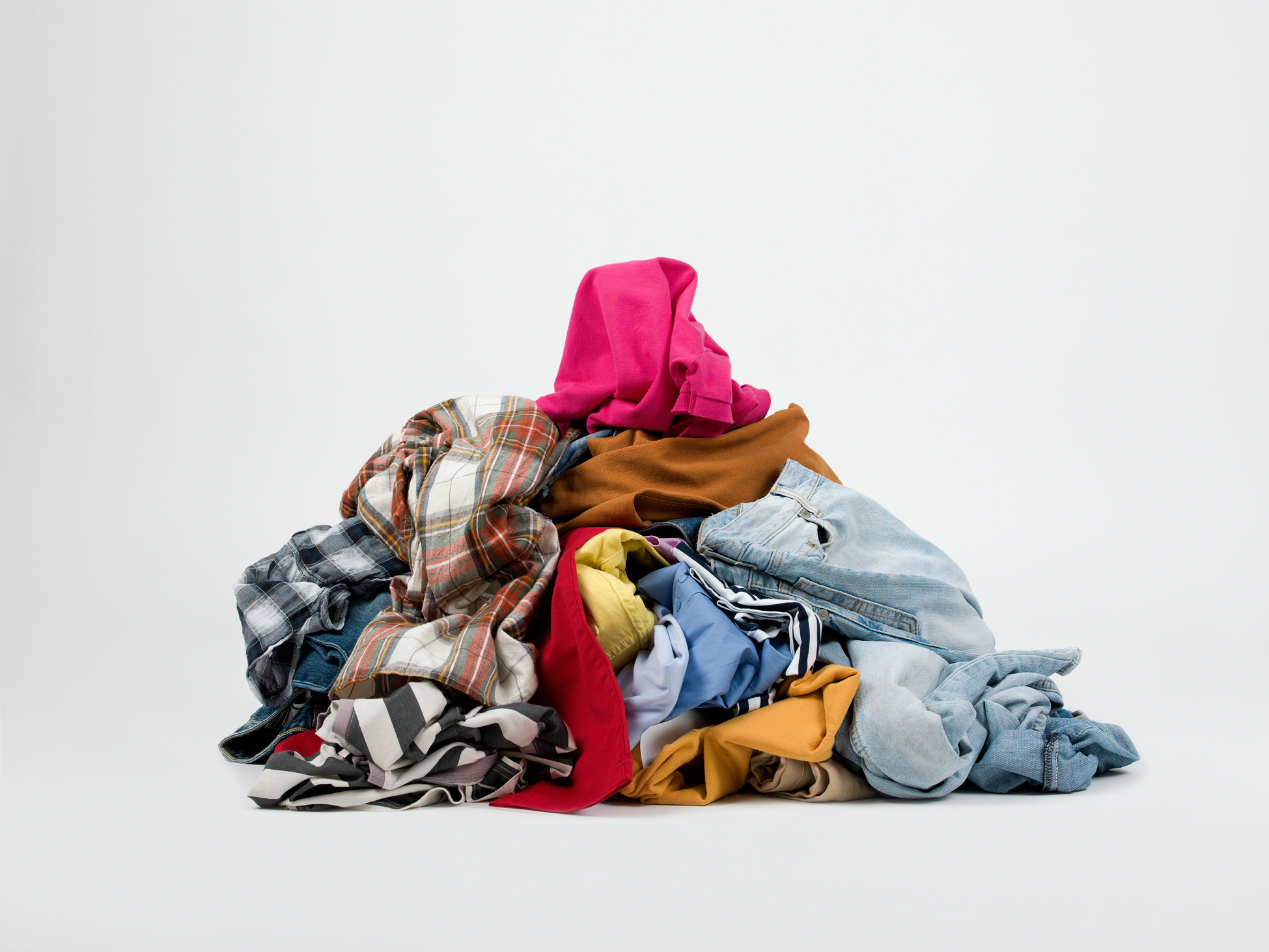 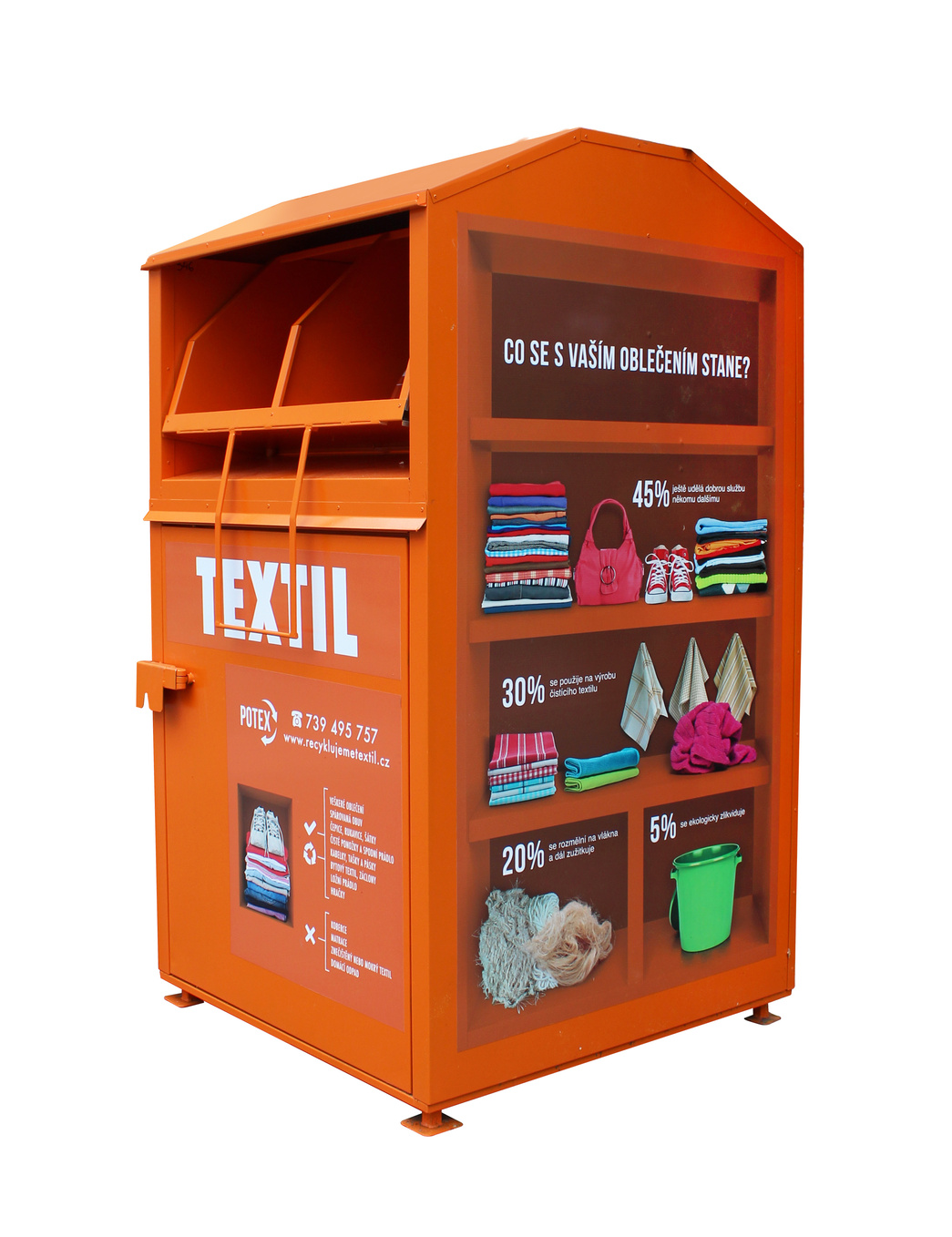 ÚSKALÍ SBĚRU A TŘÍDĚNÍ TEXTILU
Snižující se kvalita

Vysoké náklady na sběr a zpracování

Vysoká náročnost na lidskou práci

Pozdní vyřazování textilu v domácnostech a jeho degradace.

Napadání kontejnerů a ničení sběrných nádob

Administrativní překážky při sběru textilu

Nedostatečné možnosti lokálního recyklátora
[Speaker Notes: o	Snižující se kvalita
o	Narůstající množství
o	Pozdní vyřazování textilu a jeho degradace
o	Vysoké náklady na sběr a zpracování
o	Administrativní překážky
o	Mix materiálů
o	Neexistence lokálního recyklátora, technologie]
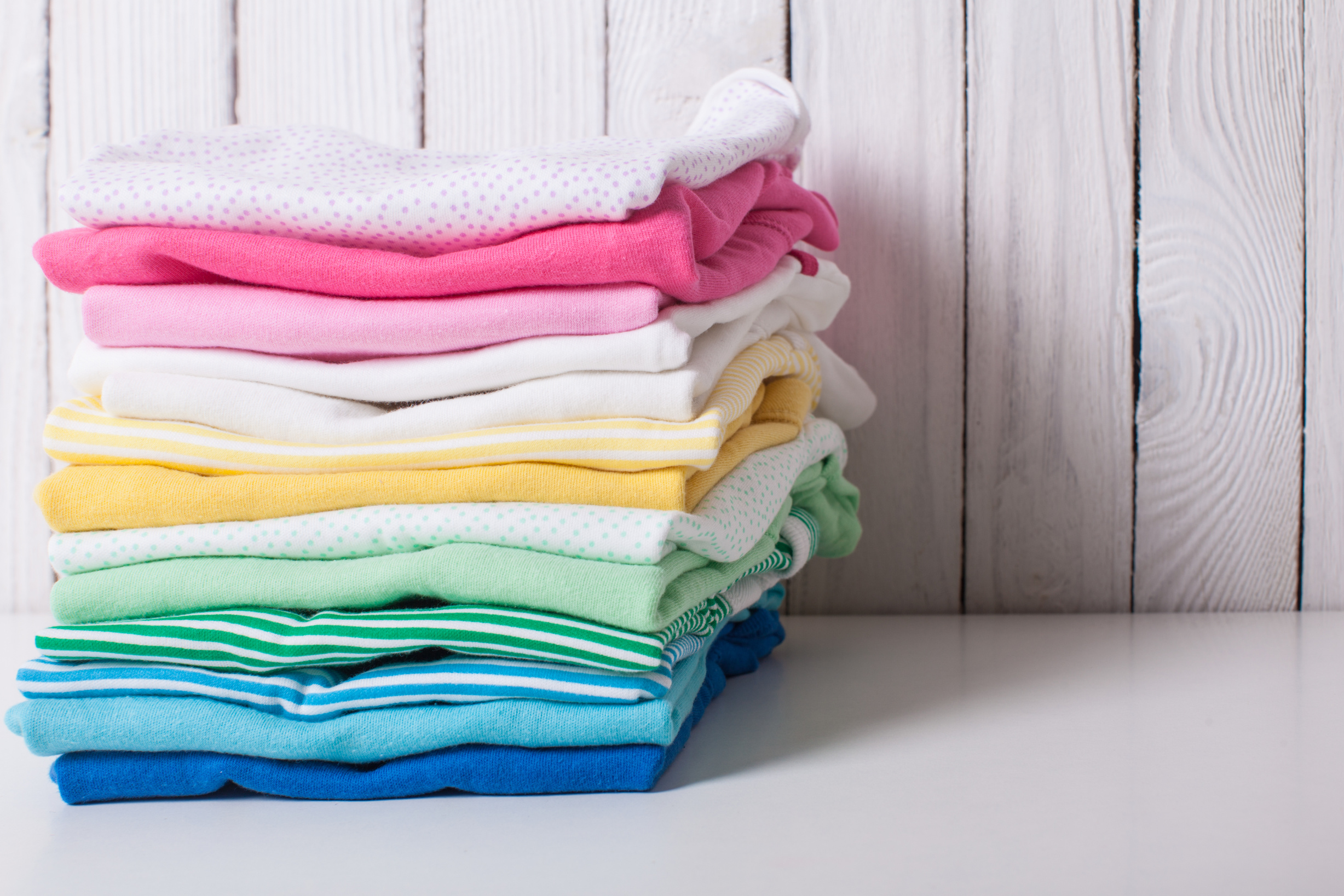 ZPRACOVÁNÍ
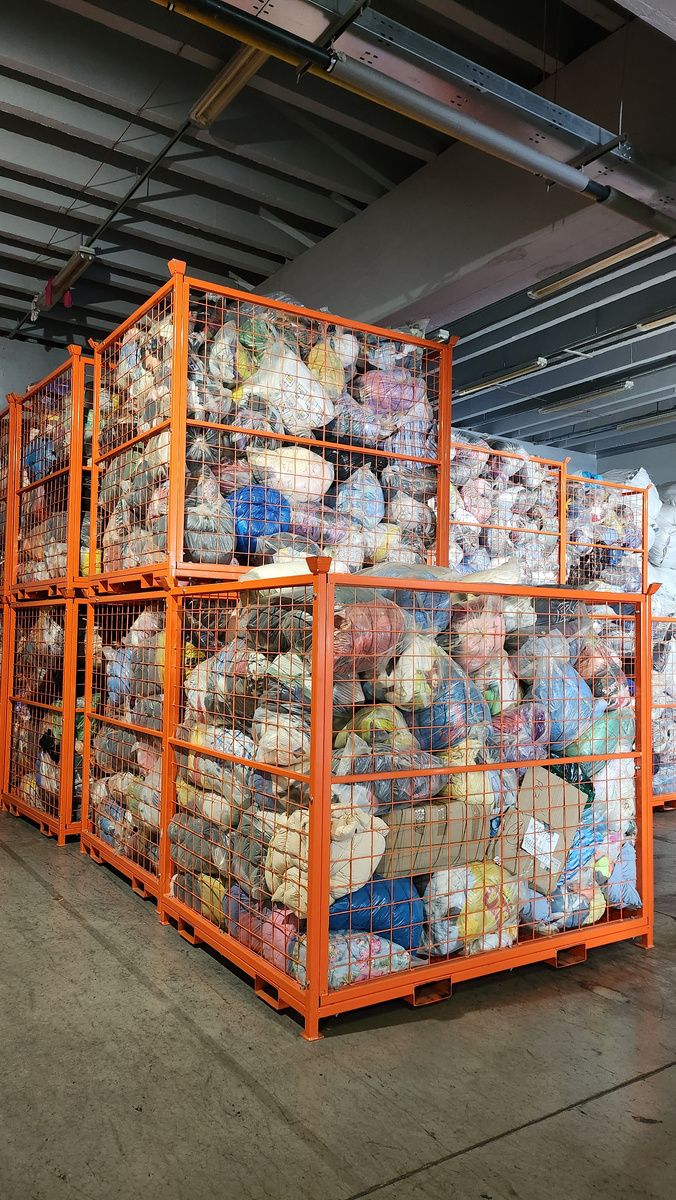 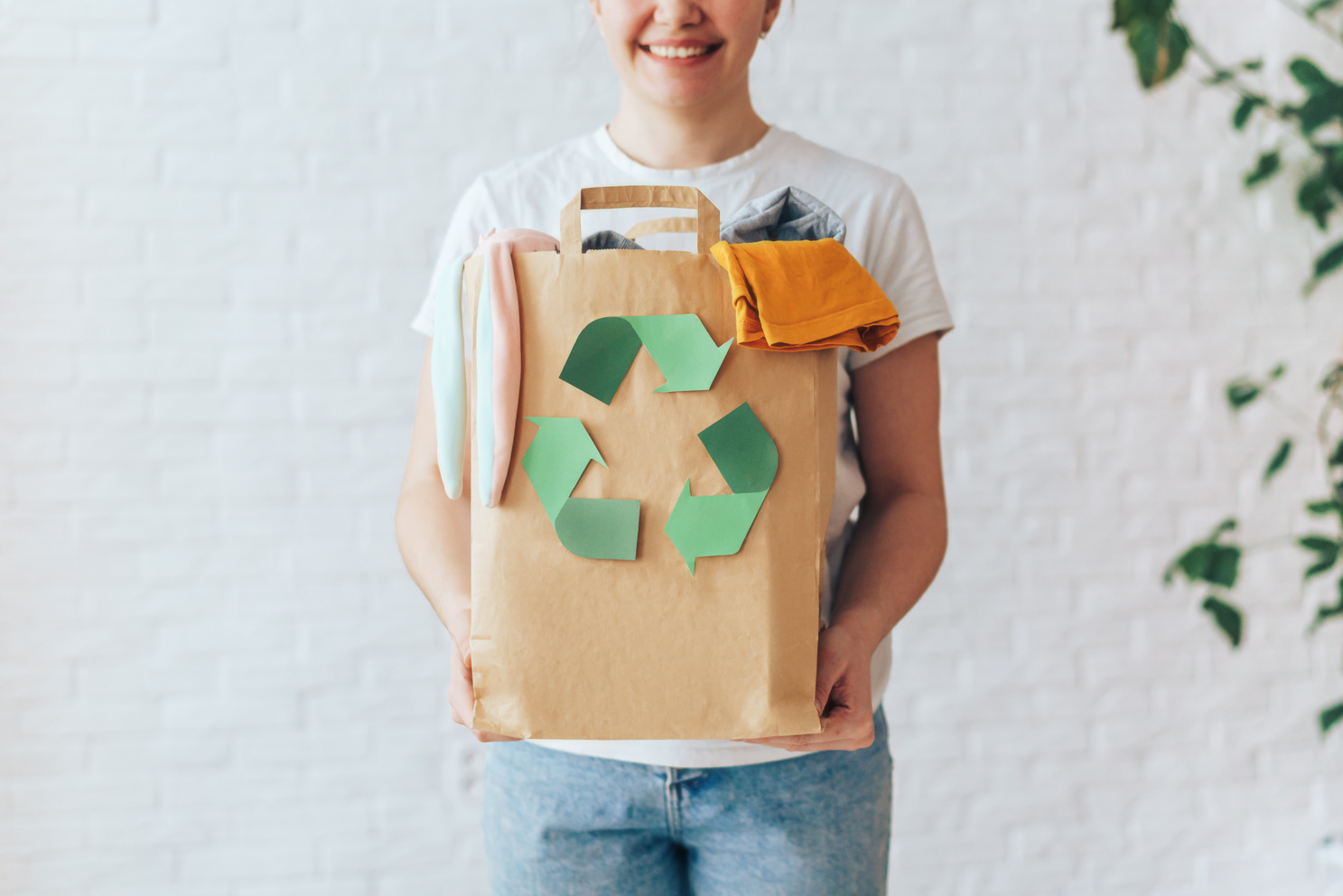 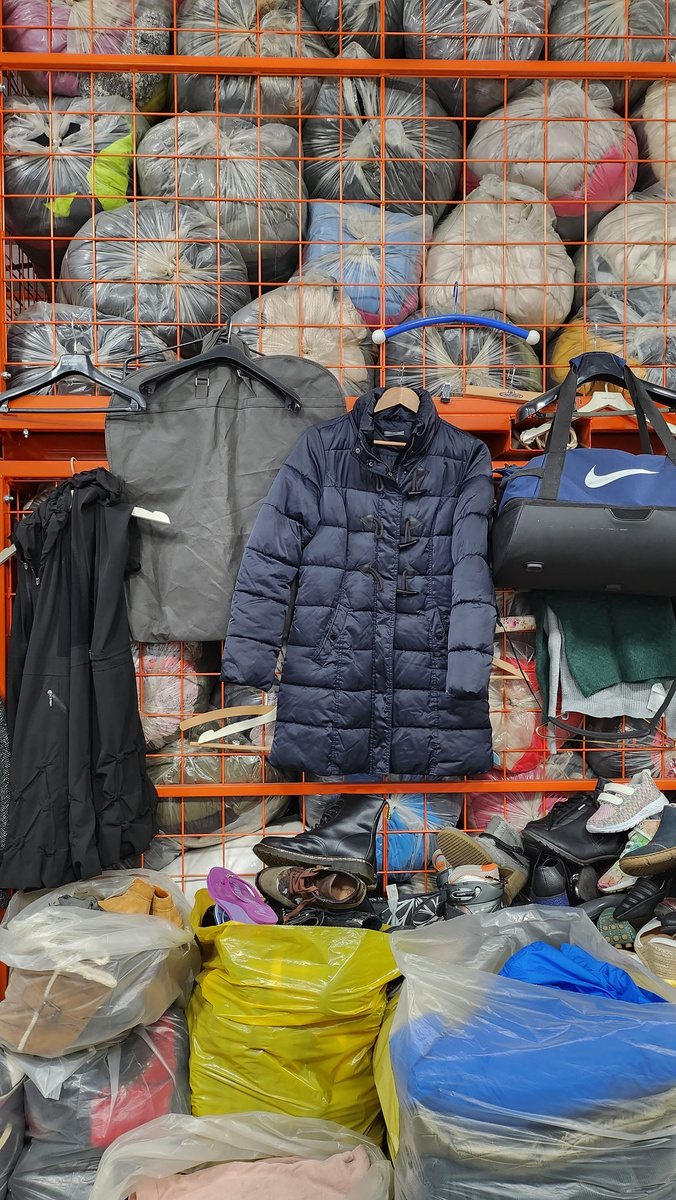 RECYKLACE
Životnost textilu 2,2 roky.

Recyklace stále spíše mechanická.

Pouze 1 % textilu se recykluje na nová vlákna.
SPOLUPRÁCE 
S NEZISKOVÝMI ORGANIZACEMI
[Speaker Notes: Podle zprávy „A waste and Resources Action Programm UK (WRAP): „V UK je odhadovaná životnost textilu 2.2 roky, …“

V ČR to bude trochu delší doba.

Pouze 1% textilu se recykluje na nová vlákna, ze kterých lze vyrobit oděvy

Recyklace textilu je stále spíše mechanická, kdy se vlákna trhají, cupují, drtí a degraduje se jejich kvalita.]
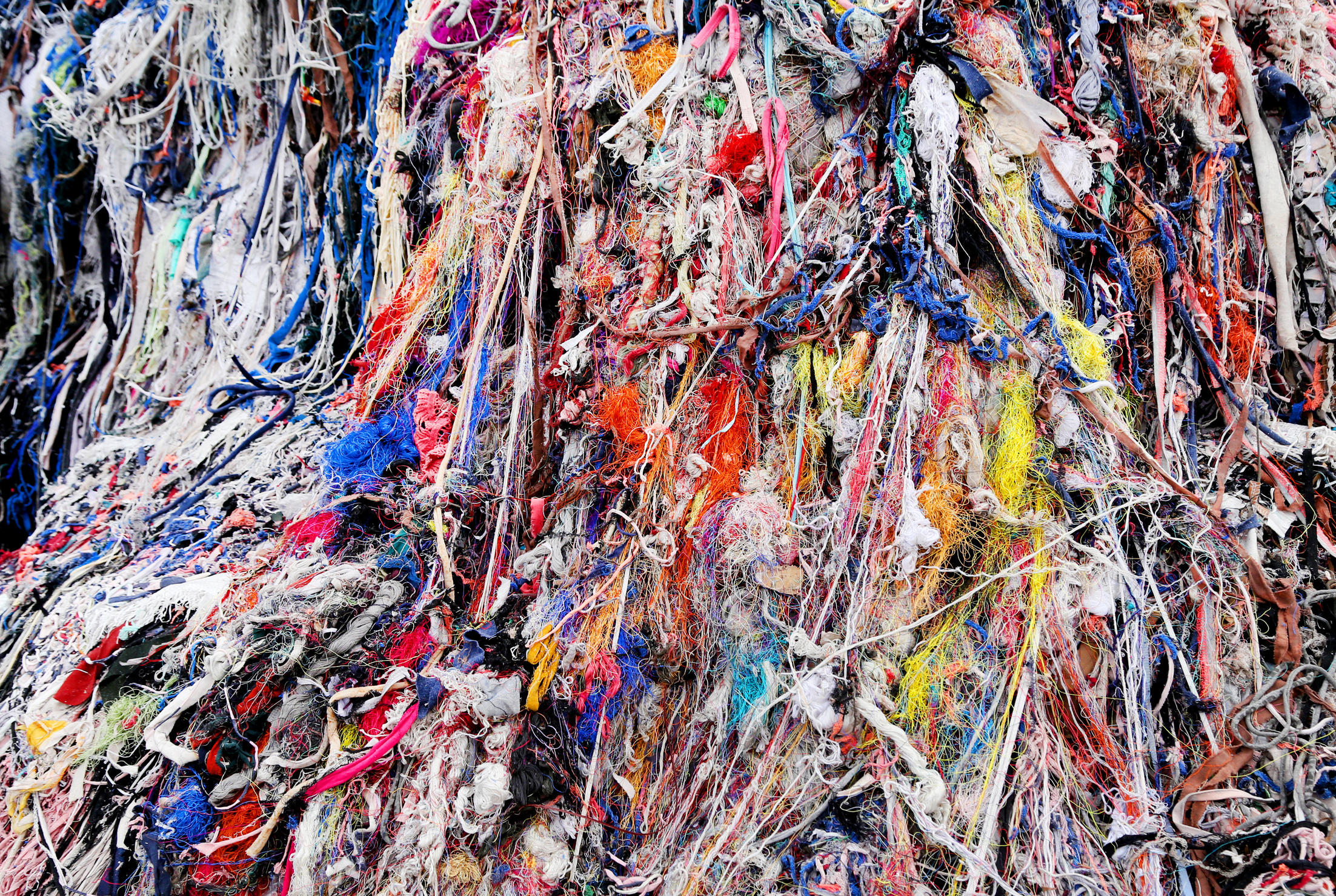 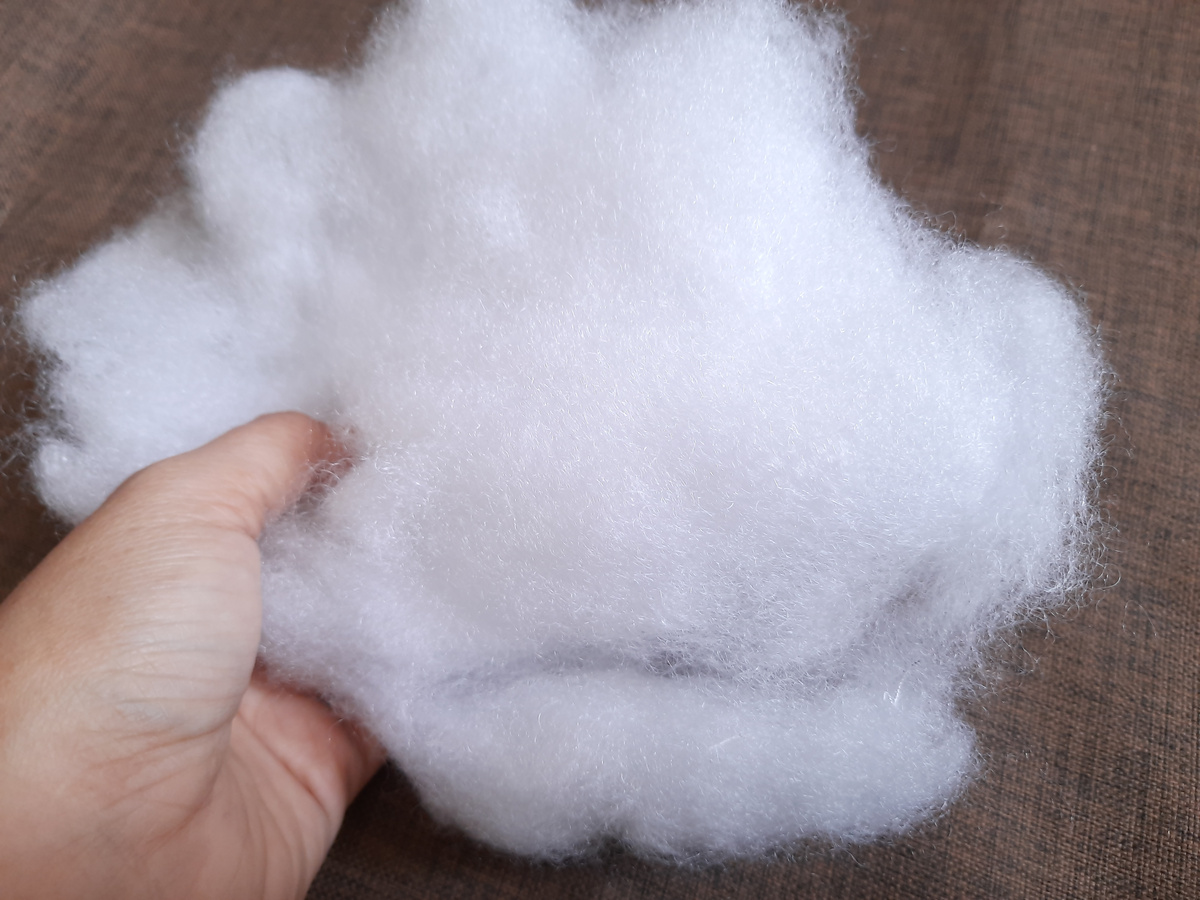 Kombinace materiálu

Přidané komponenty (zipy, knoflíky, ...)

Ruční třídění

Náročnost na lidskou práci
PŘEKÁŽKY RECYKLACE
SPOLUPRÁCE
S NEZISKOVÝMI ORGANIZACEMI
[Speaker Notes: Jaké jsou překážky recyklace?

- Kombinace materiálů

Nejvíce zastoupený je polyester (54% z celkové produkce vláken), dle Global non-profit Textile Exchange.

Druhá je bavlna s podílem na trhu v průměru 22%

Důvodem pro větší využívání polyesteru jsou jeho nízké náklady na pořízení. Z tohoto důvodu je upřednostňují Fast fashion výrobci, kteří dávají prioritu ceně před čímkoli jiným. Náklady na polyester jsou zhruba poloviční než u bavlny.

- Mnoho přidaných komponentů (zipy, knoflíky, nášivky)

- Náročnost na lidskou sílu – manuální třídění, příprava pro recyklaci, sběr textilu, …]
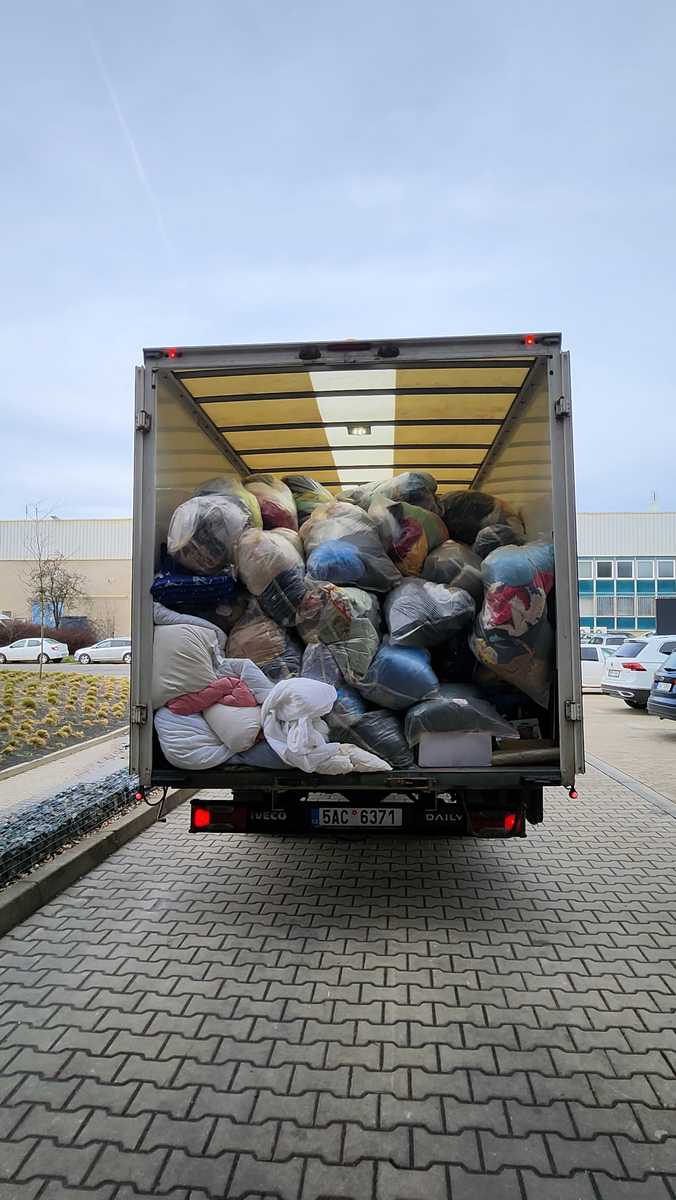 SPOLUPRÁCE 
S NEZISKOVÝMI ORGANIZACEMI
KONTAKT
Telefon
Email
+420 604 208 279
+420 724 442 910
lenka.harcubova@potex.cz
katerina.kucerova@potex.cz
Sítě
Web
FB: Potex.cz
IG: @potex_cz
www.potex.cz
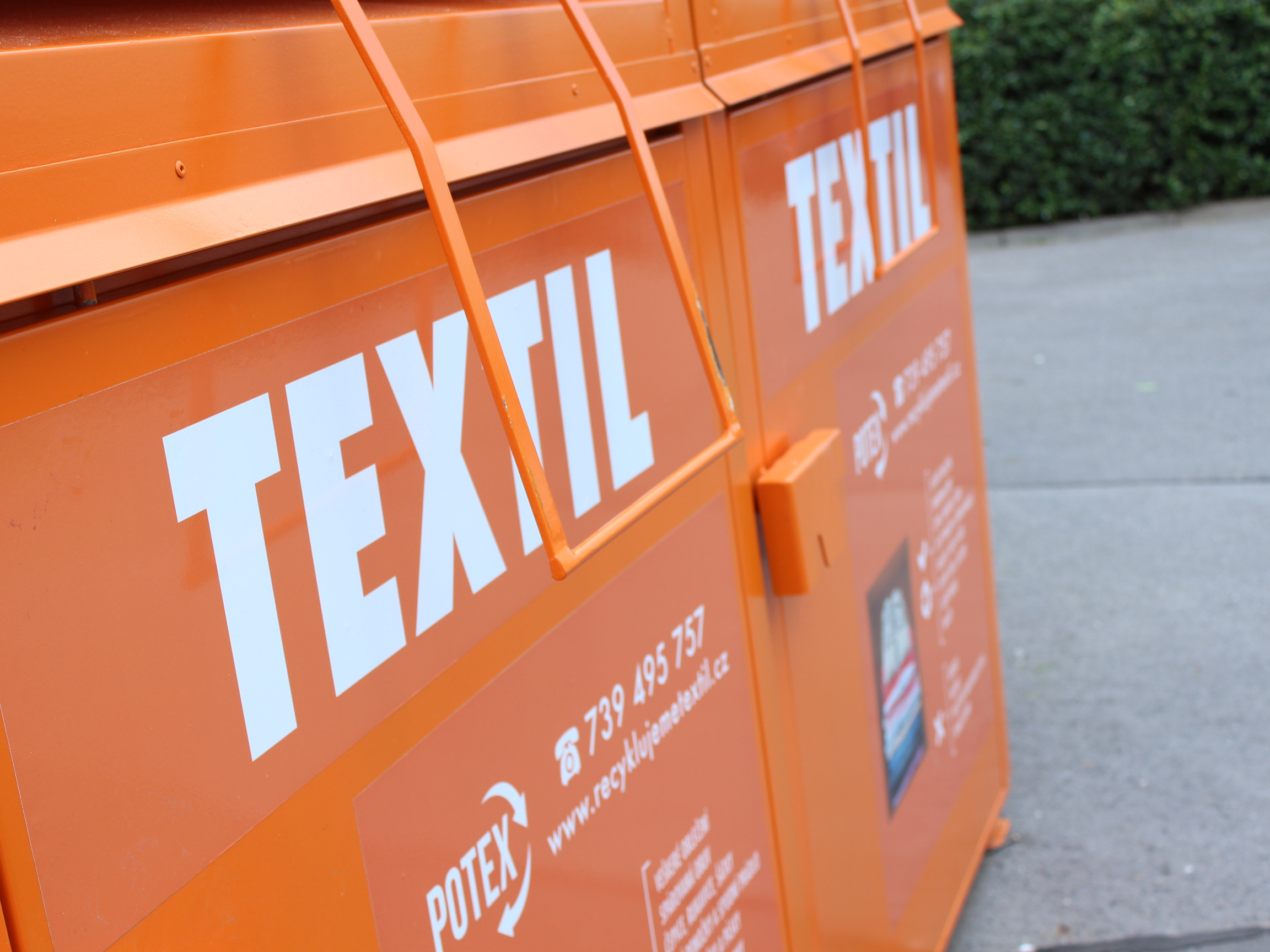 DĚKUJEME 
ZA POZORNOST
PODPORA 
NEZISKOVÝCH ORGANIZACÍ